الفصل
٦
الضرب في عدد من رقمين
اختبار  الفصل
الفصل السادس
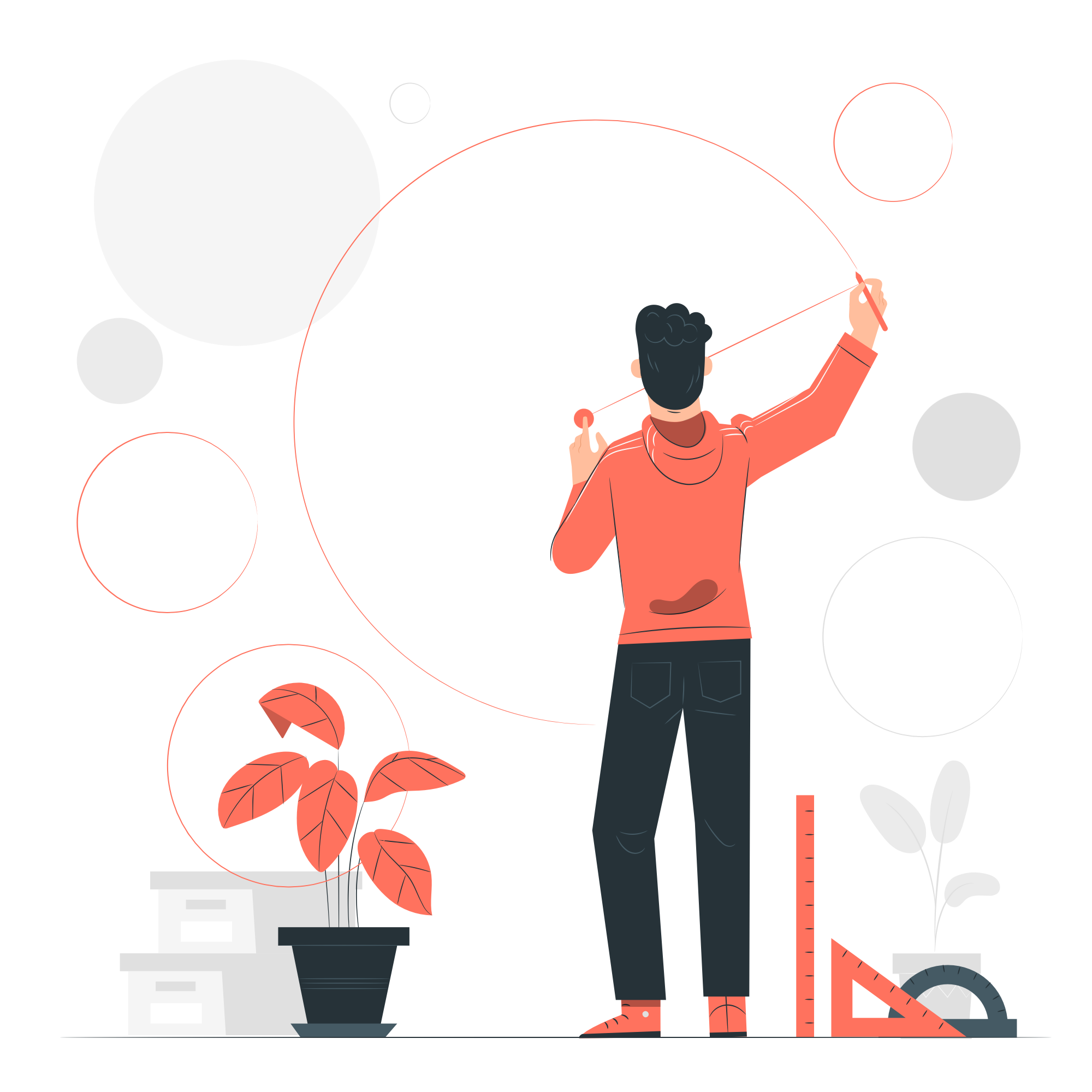 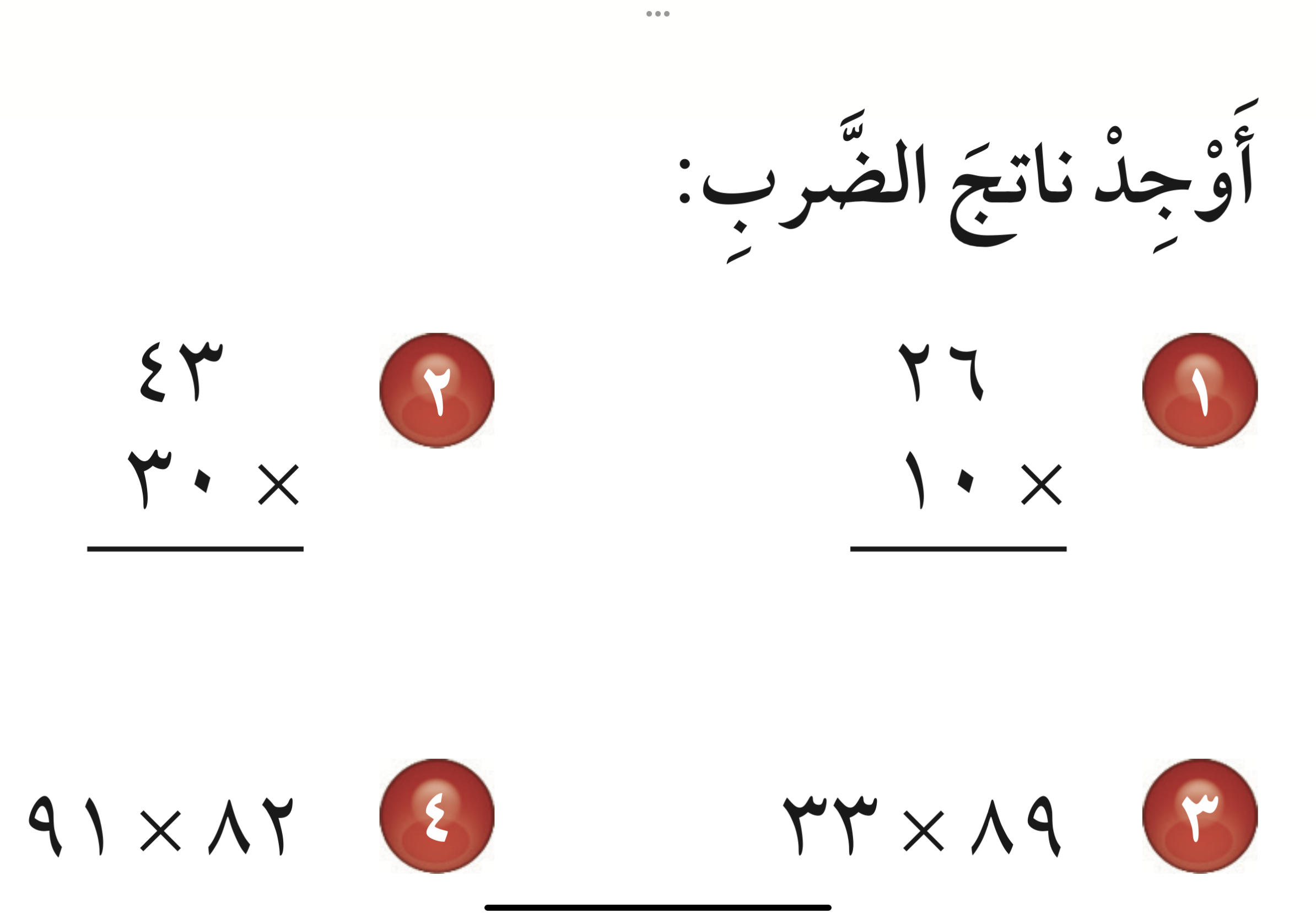 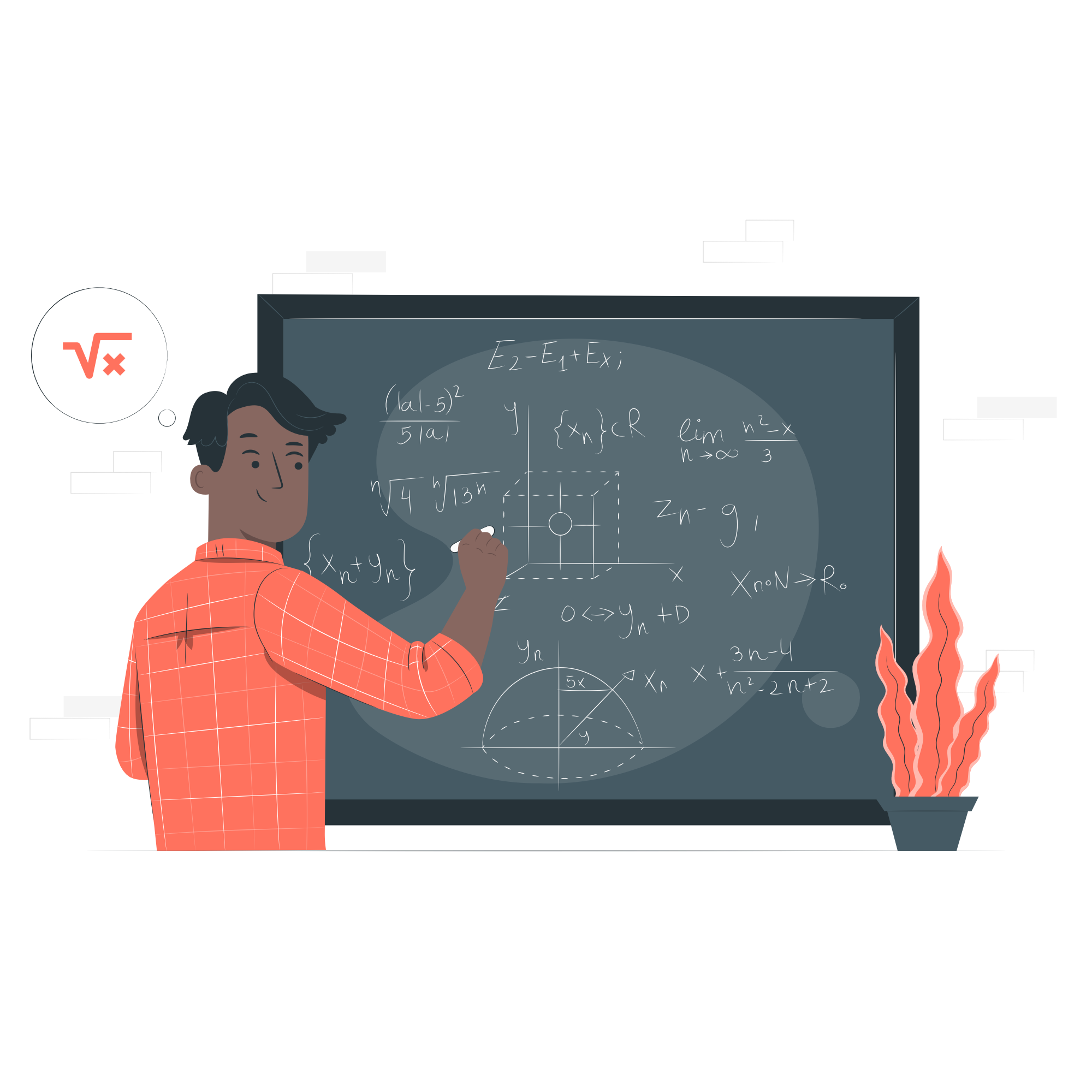 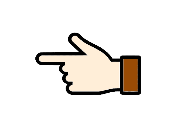 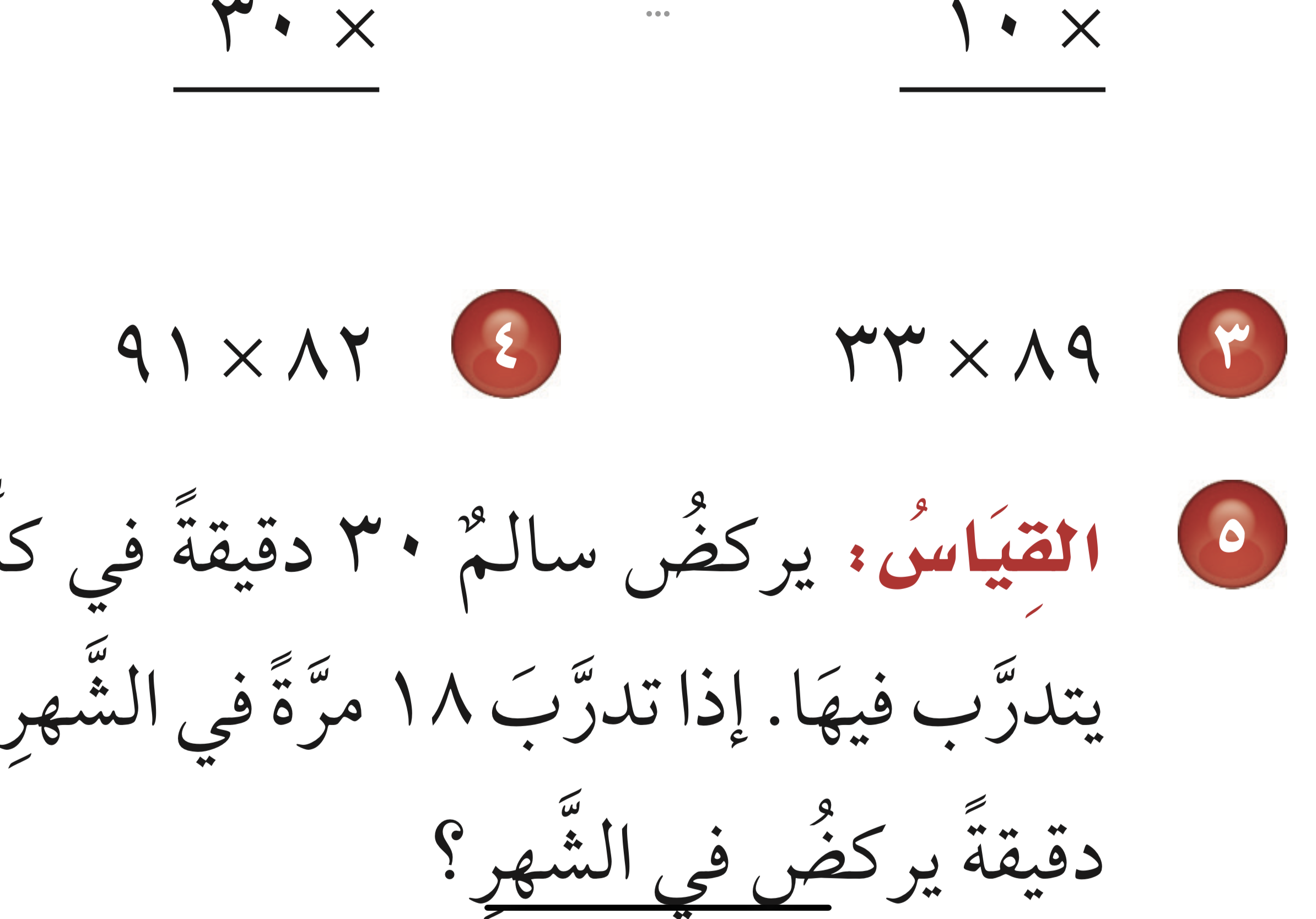 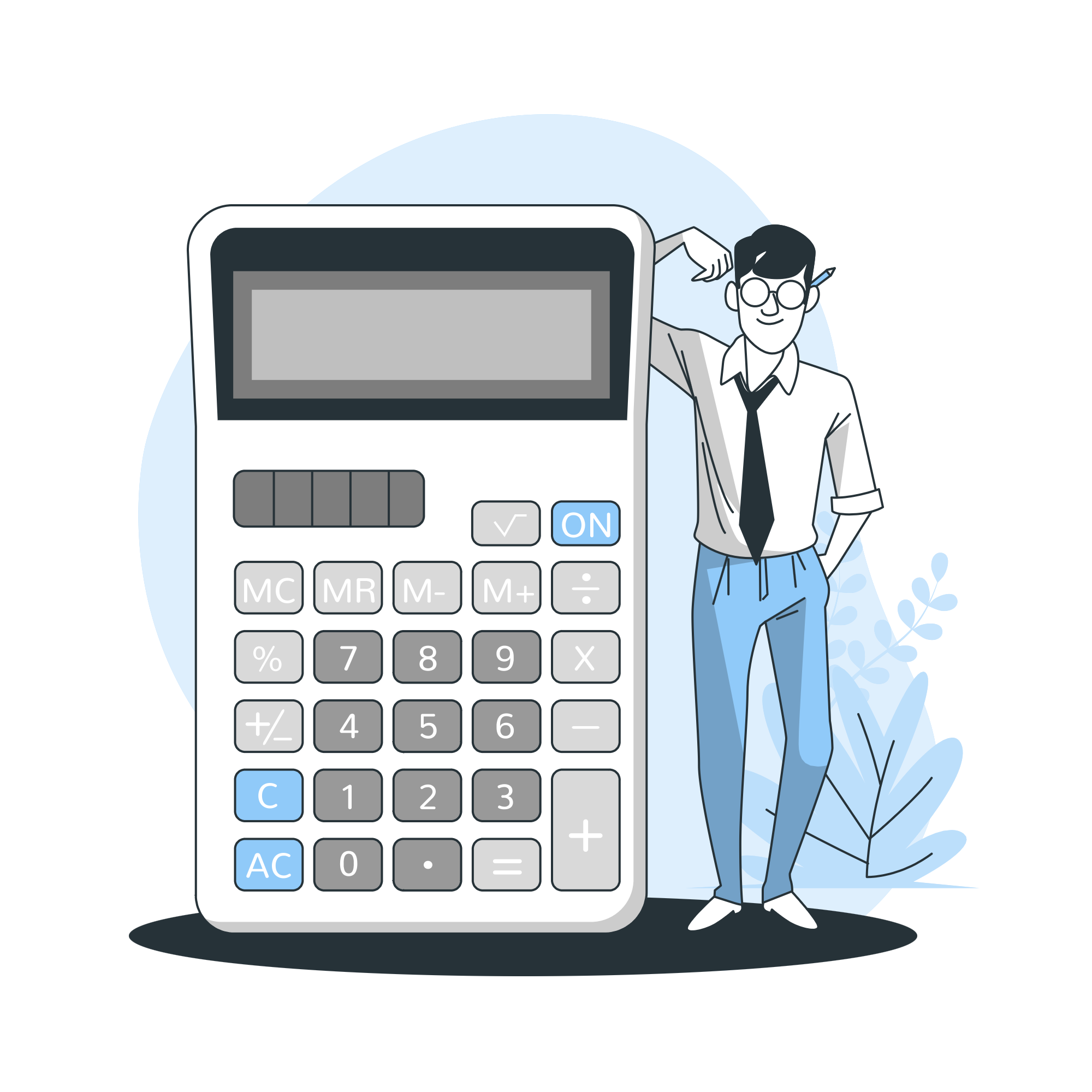 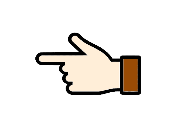 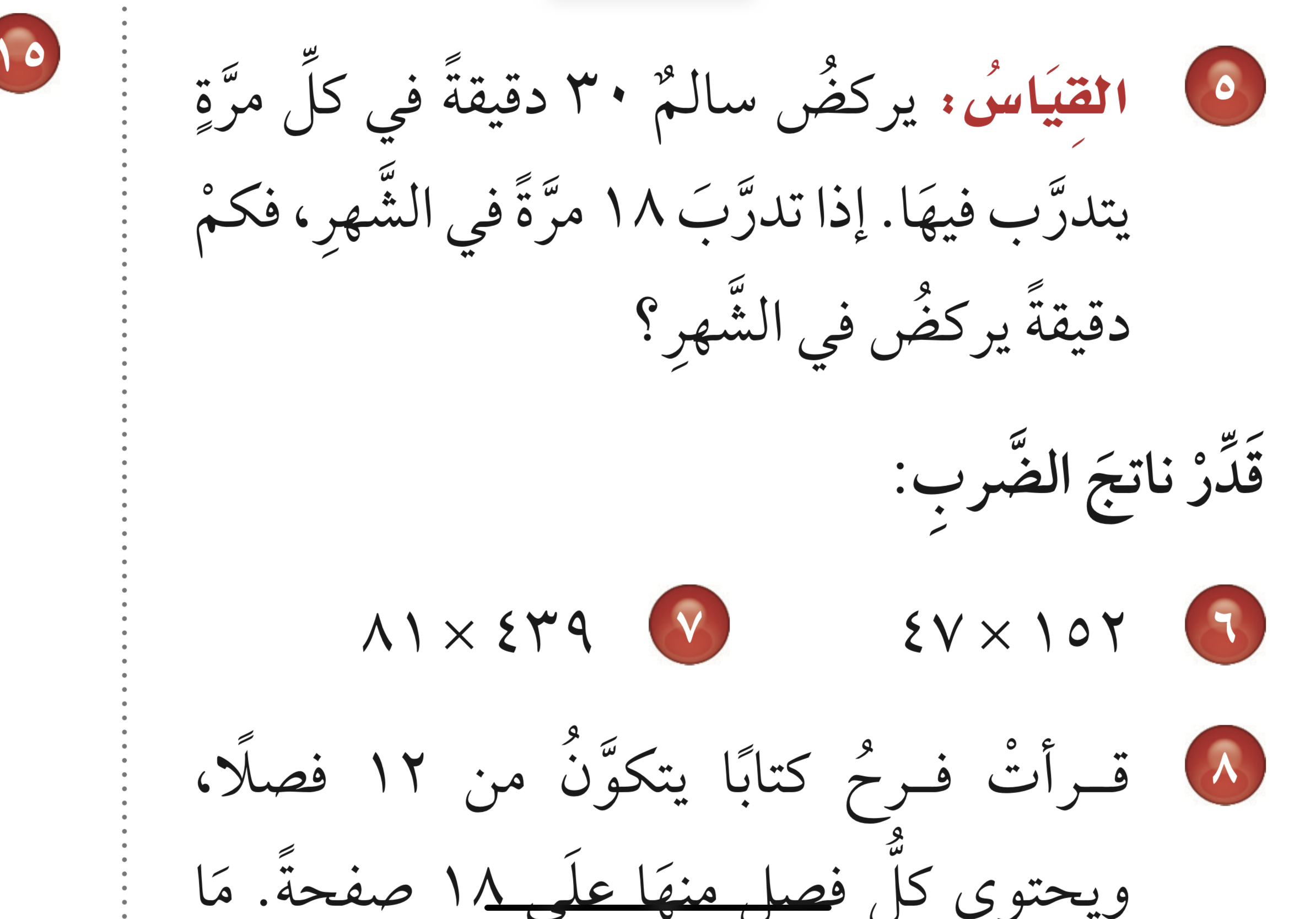 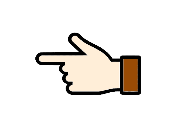 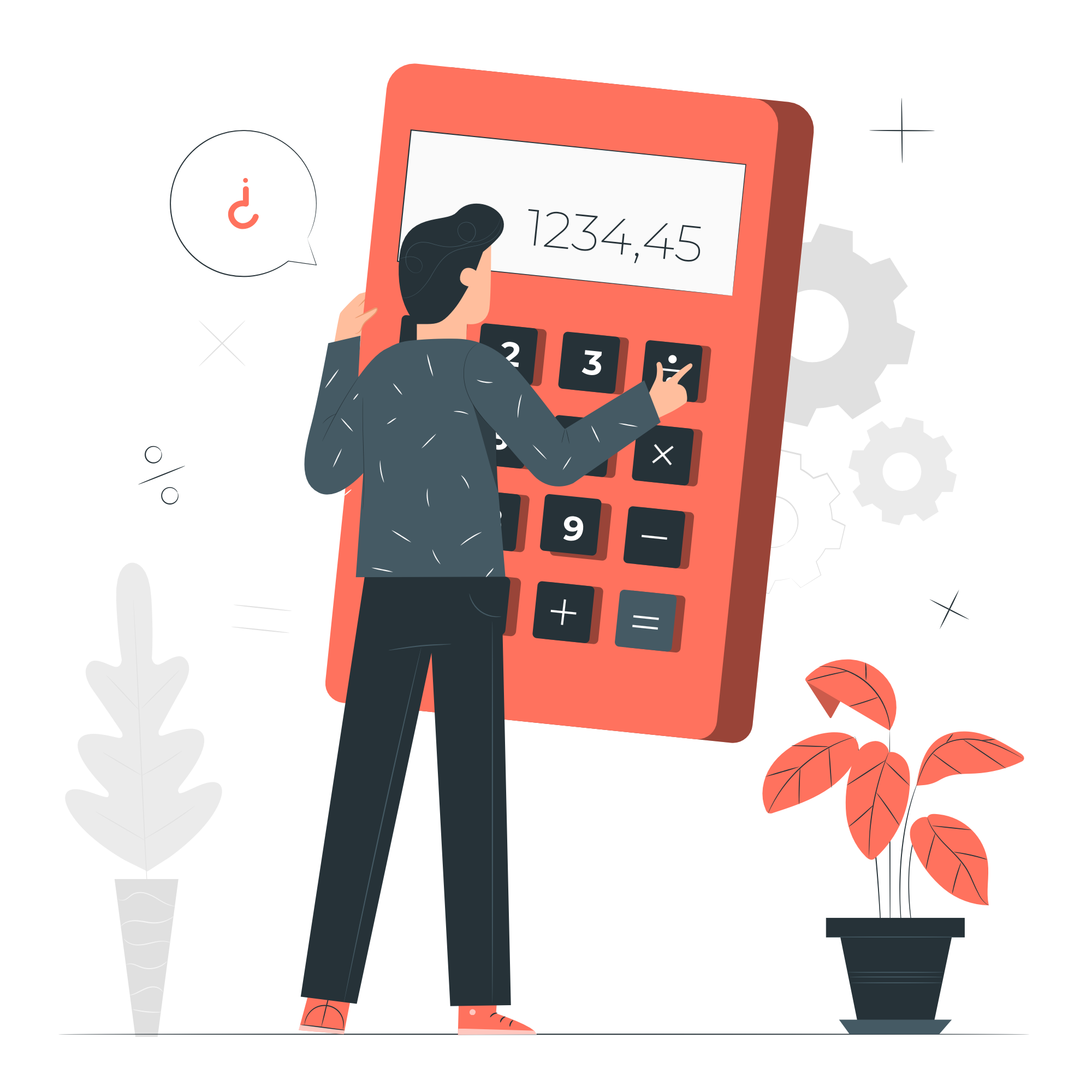 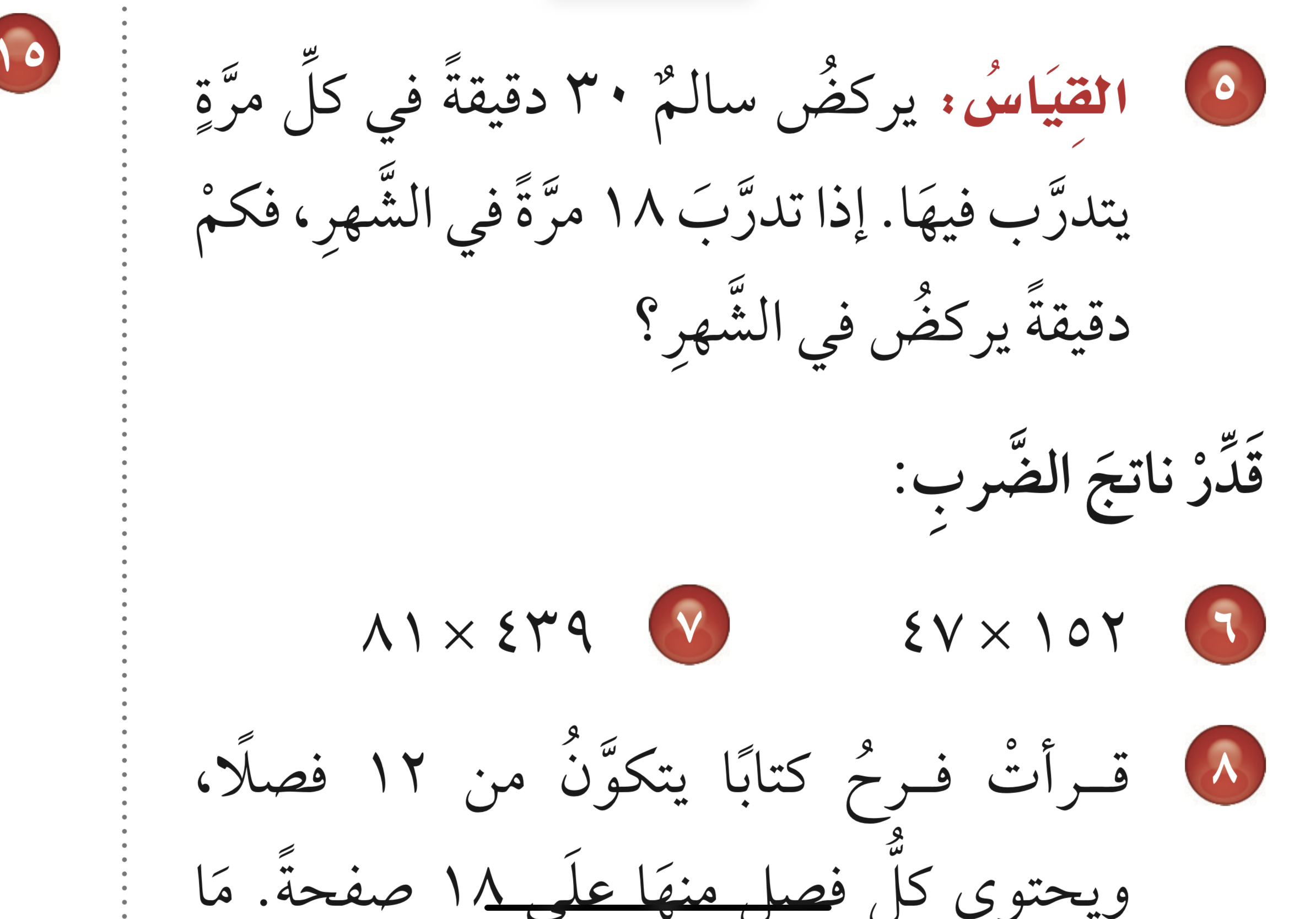 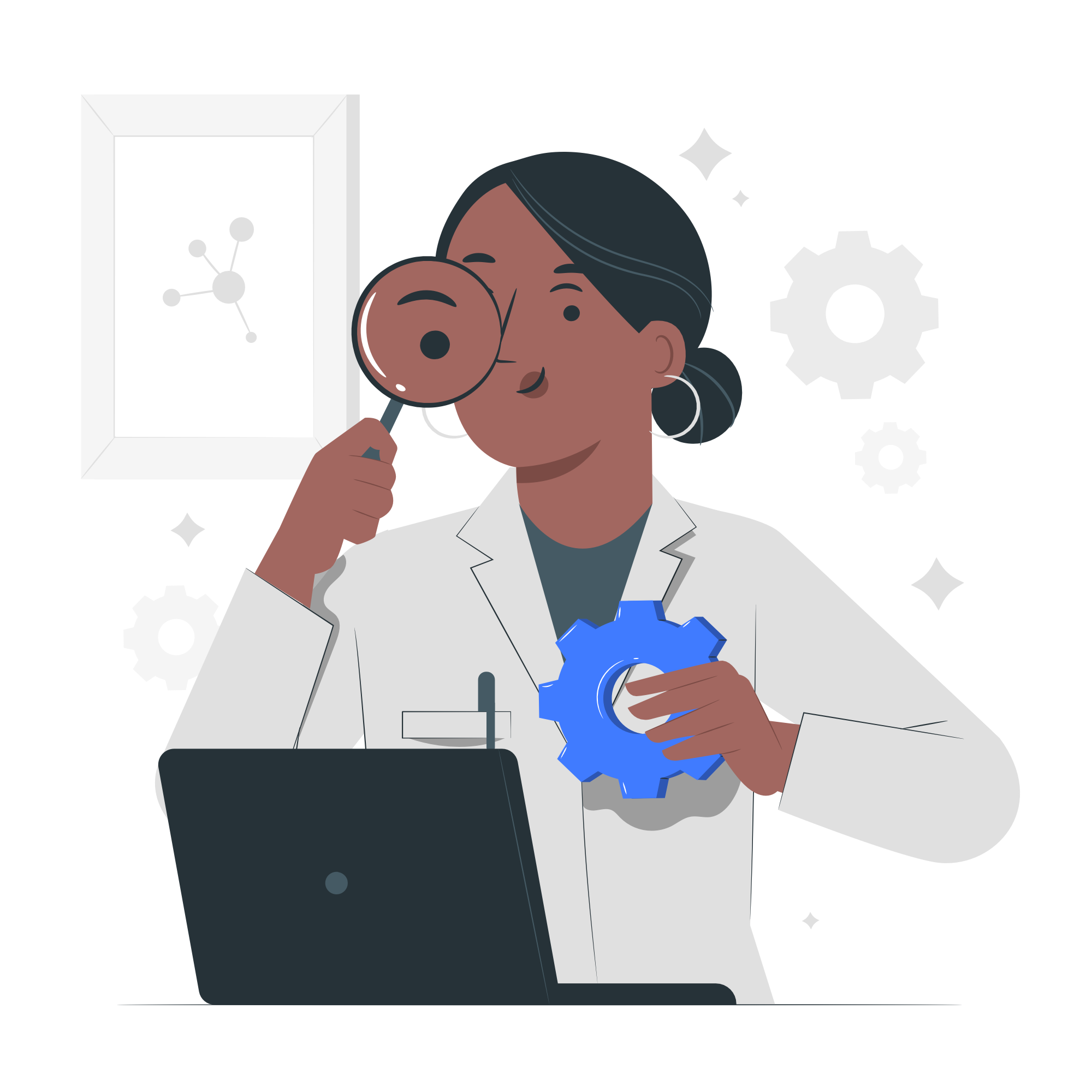 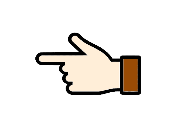 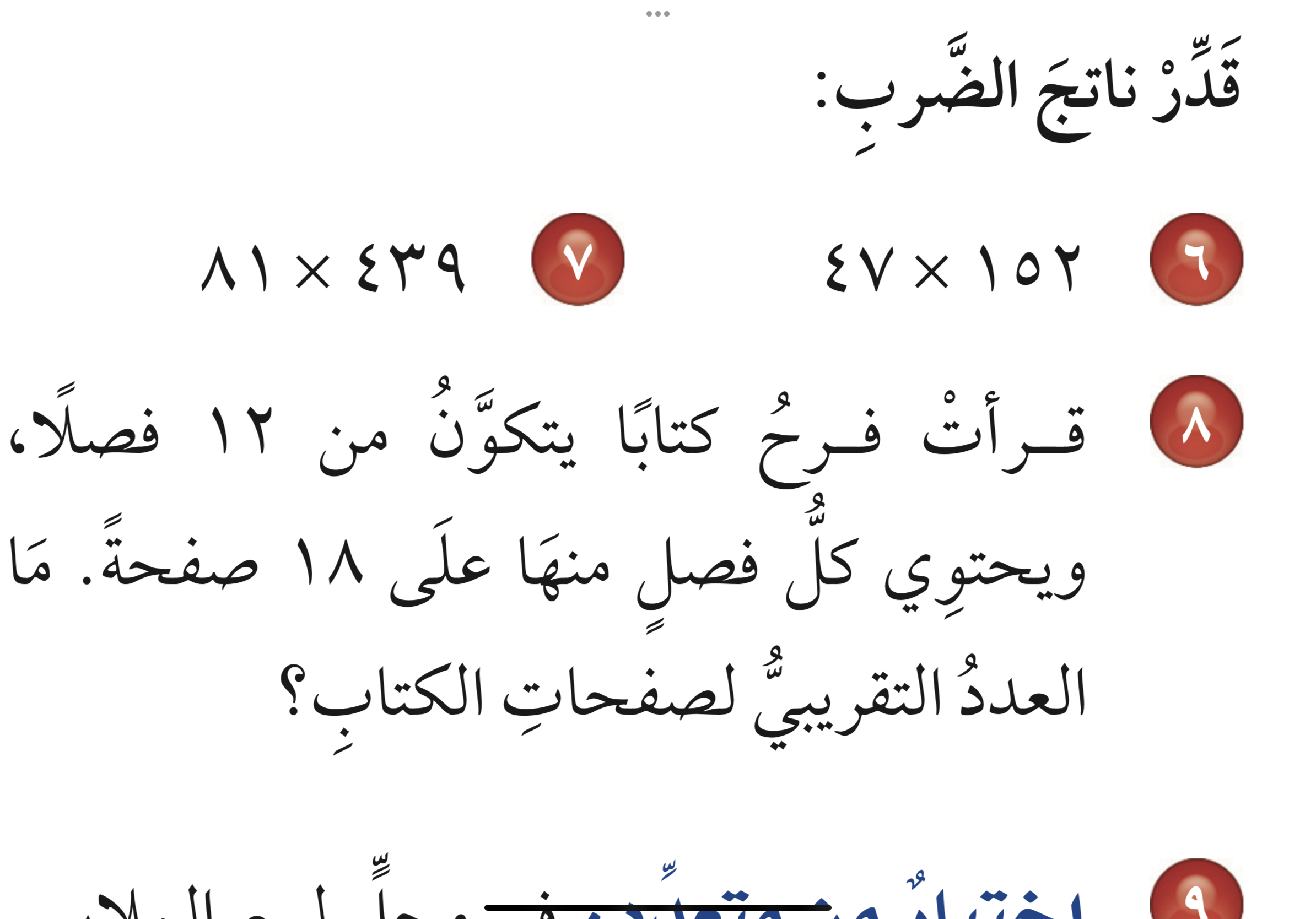 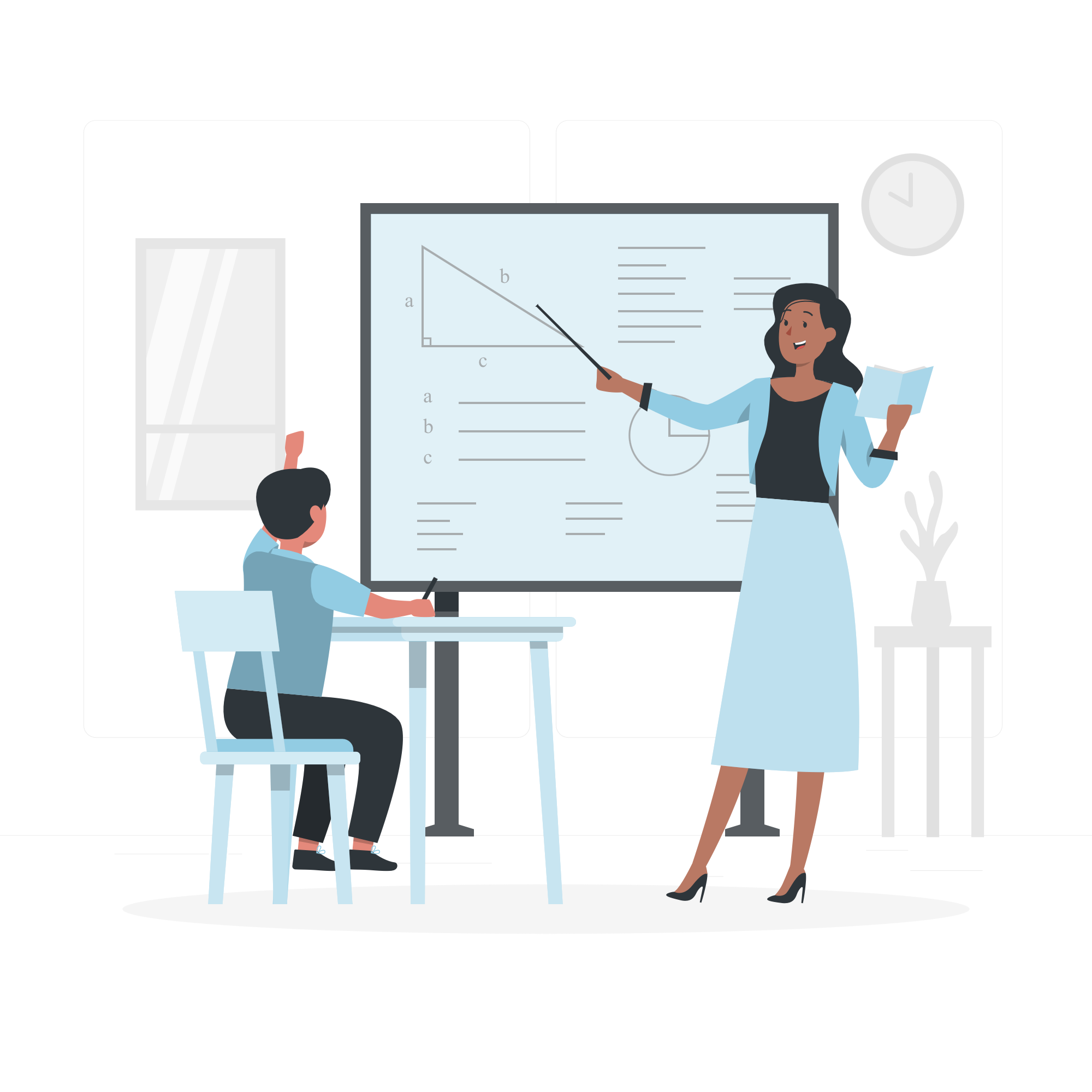 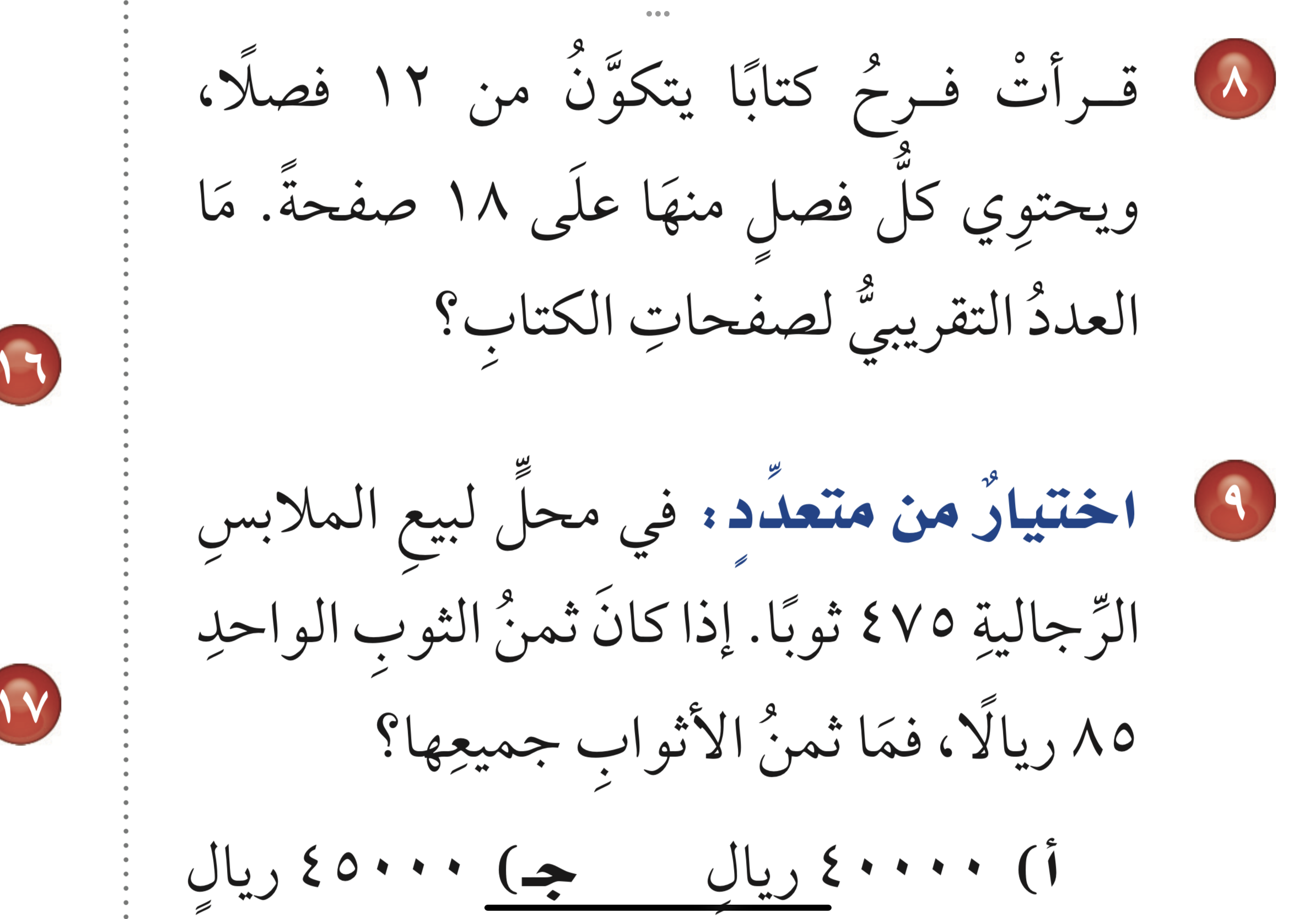 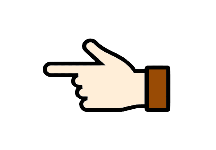 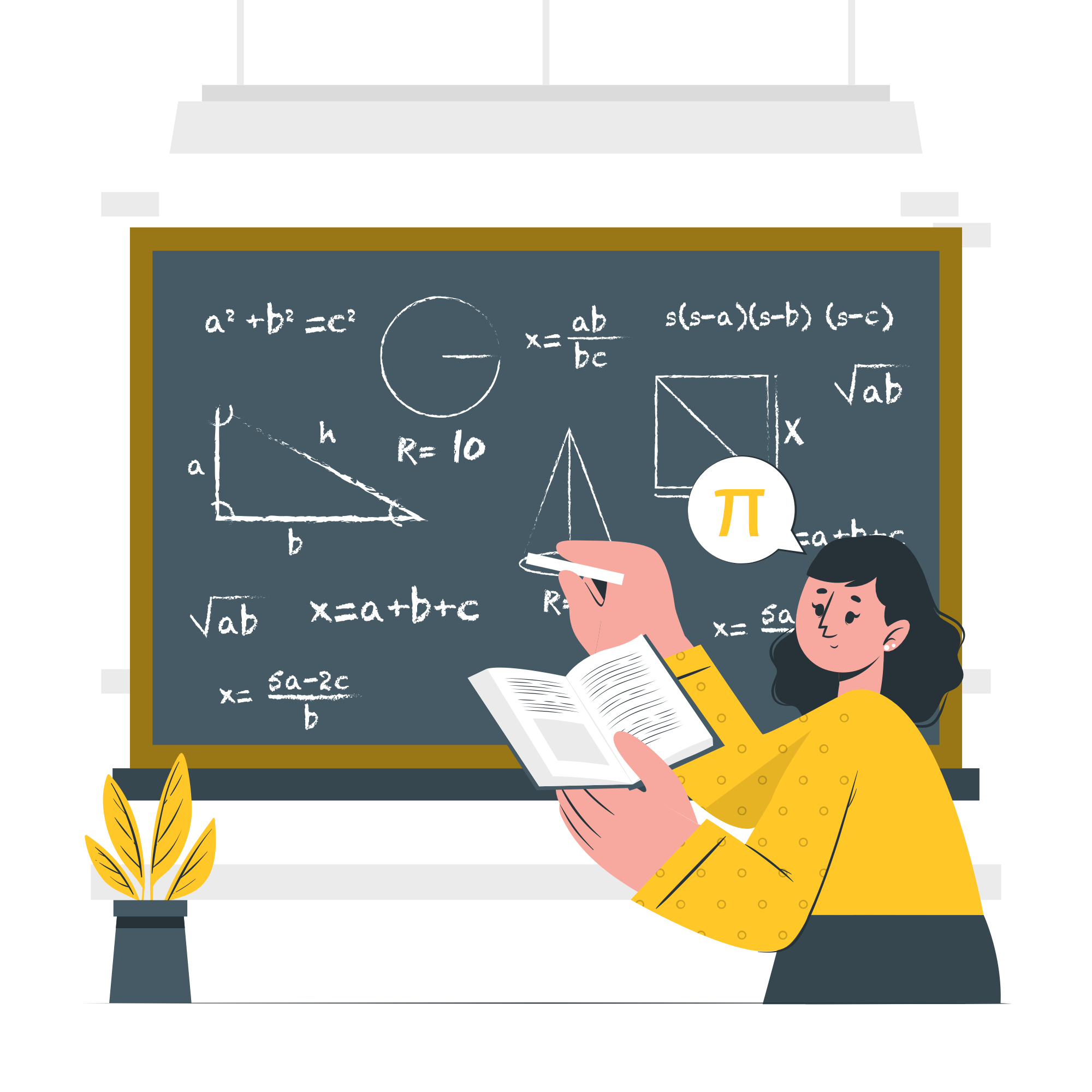 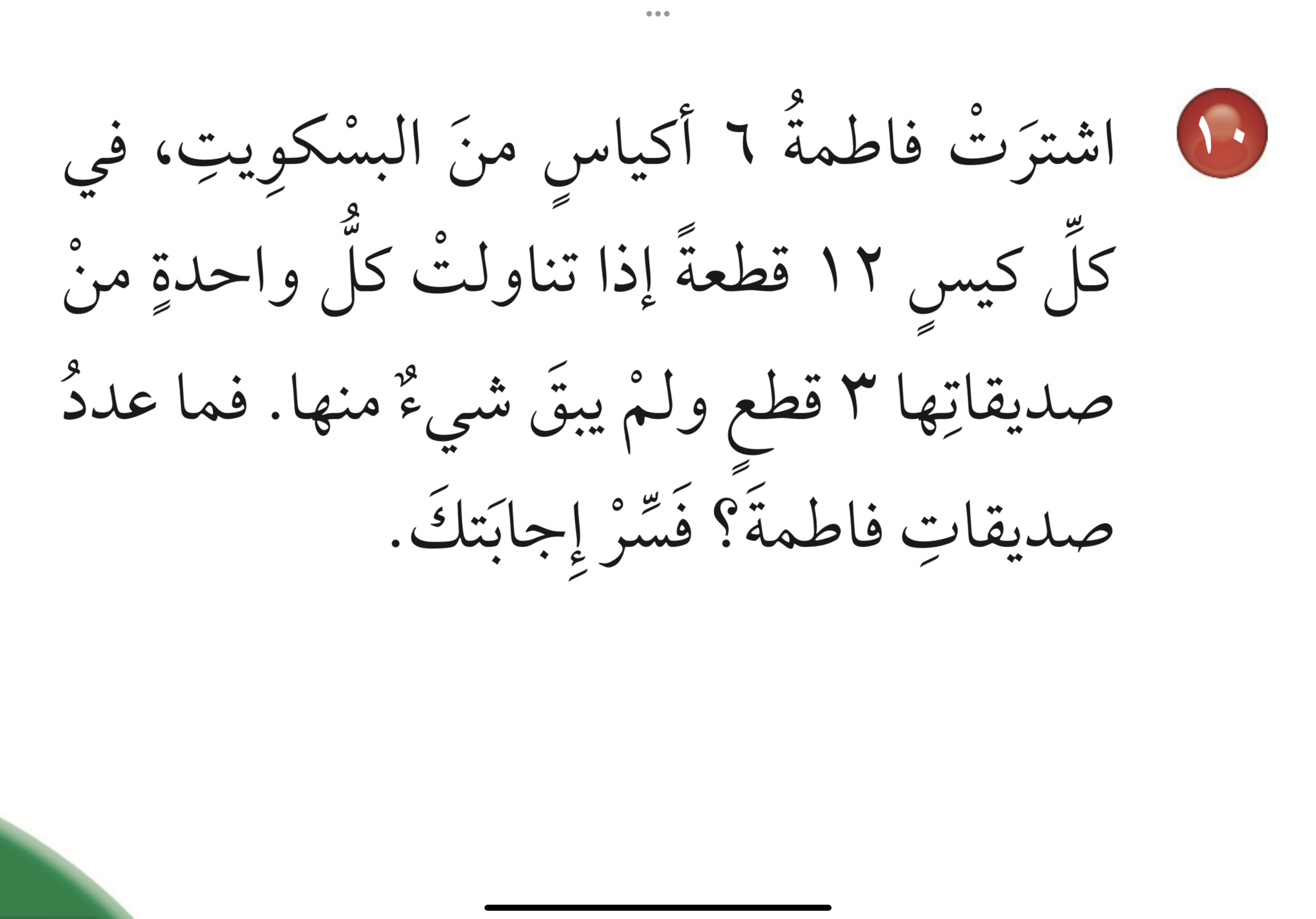 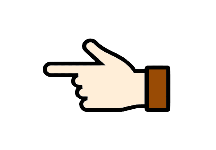 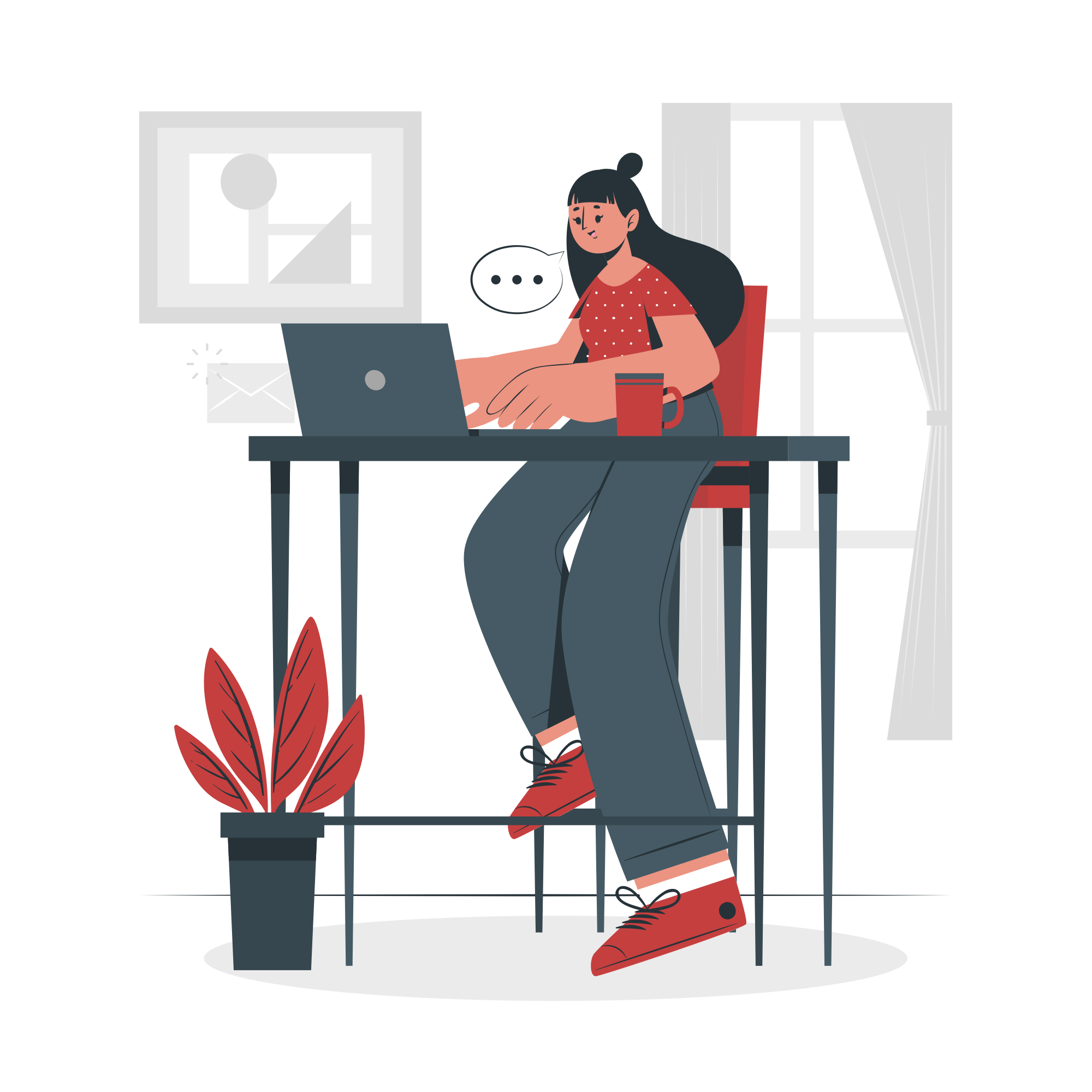 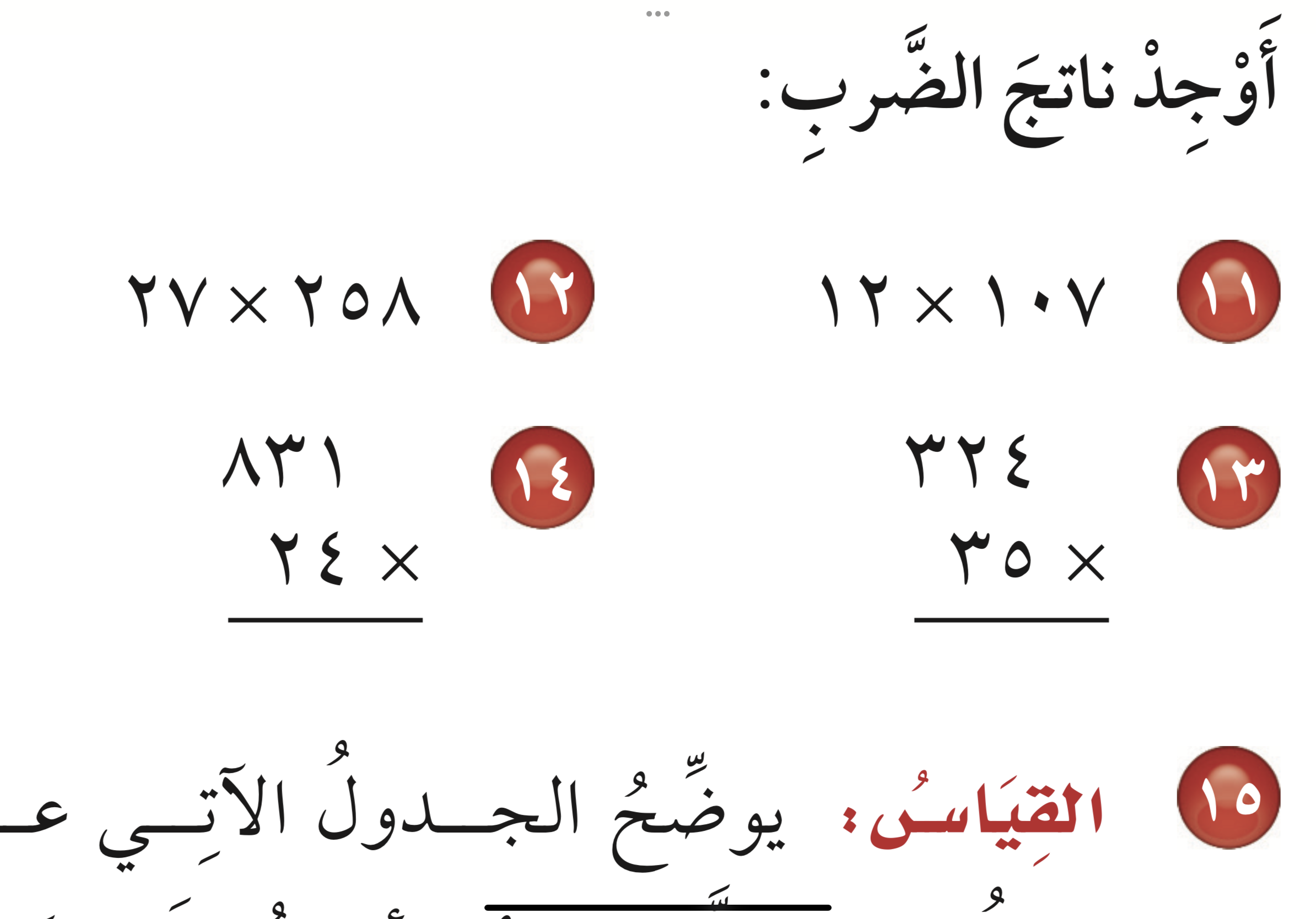 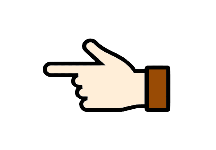 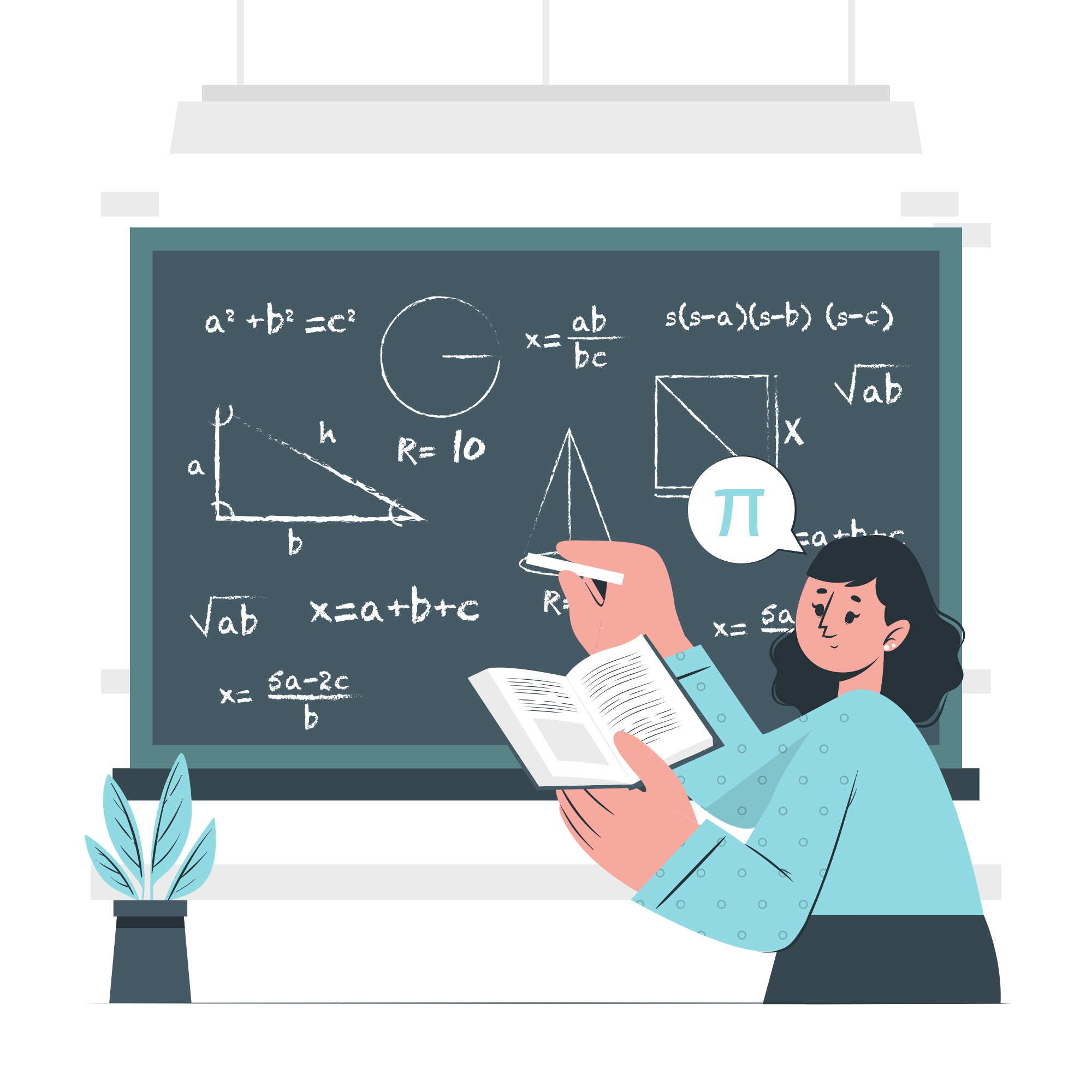 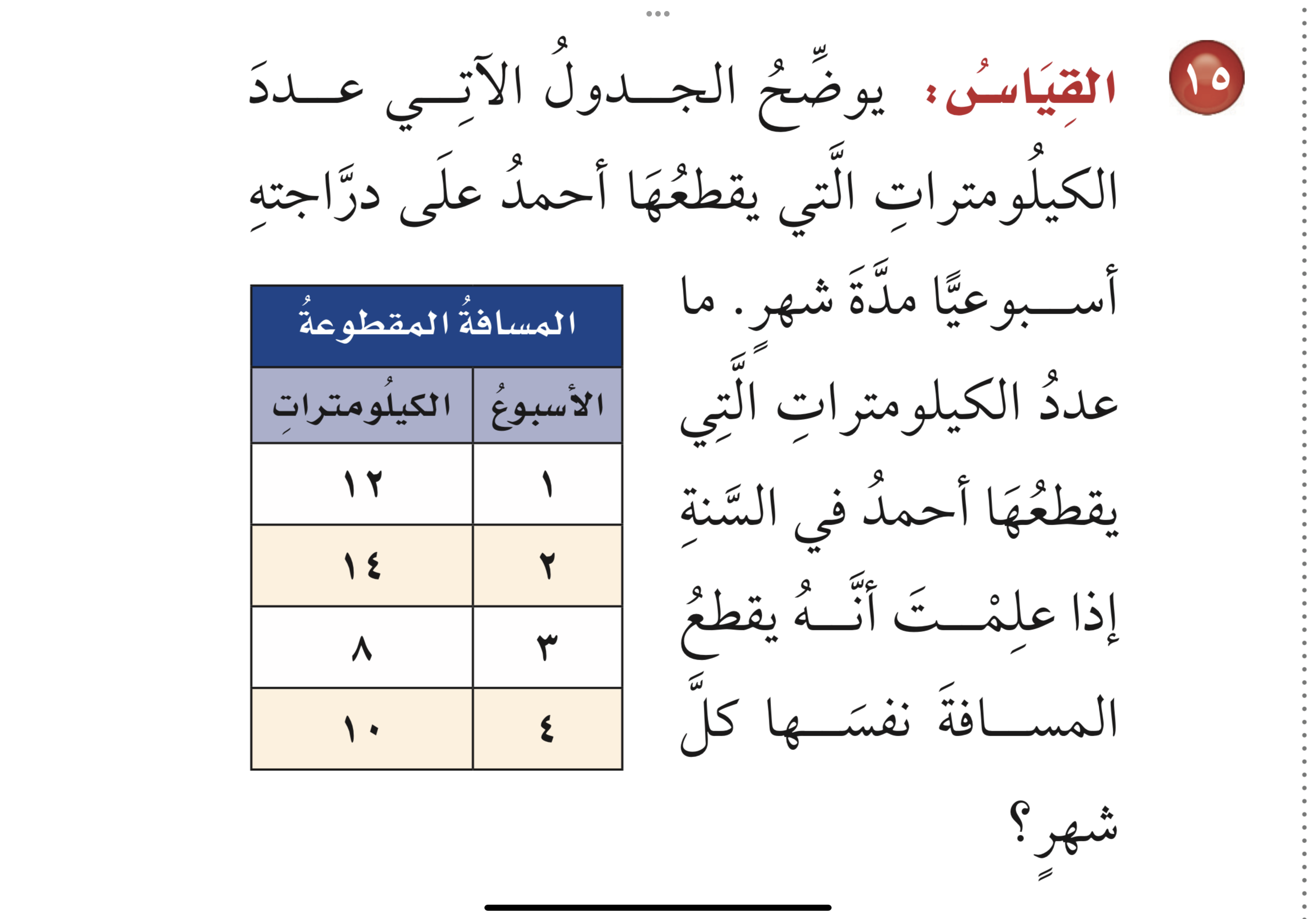 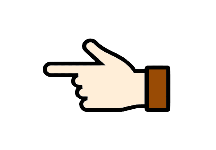 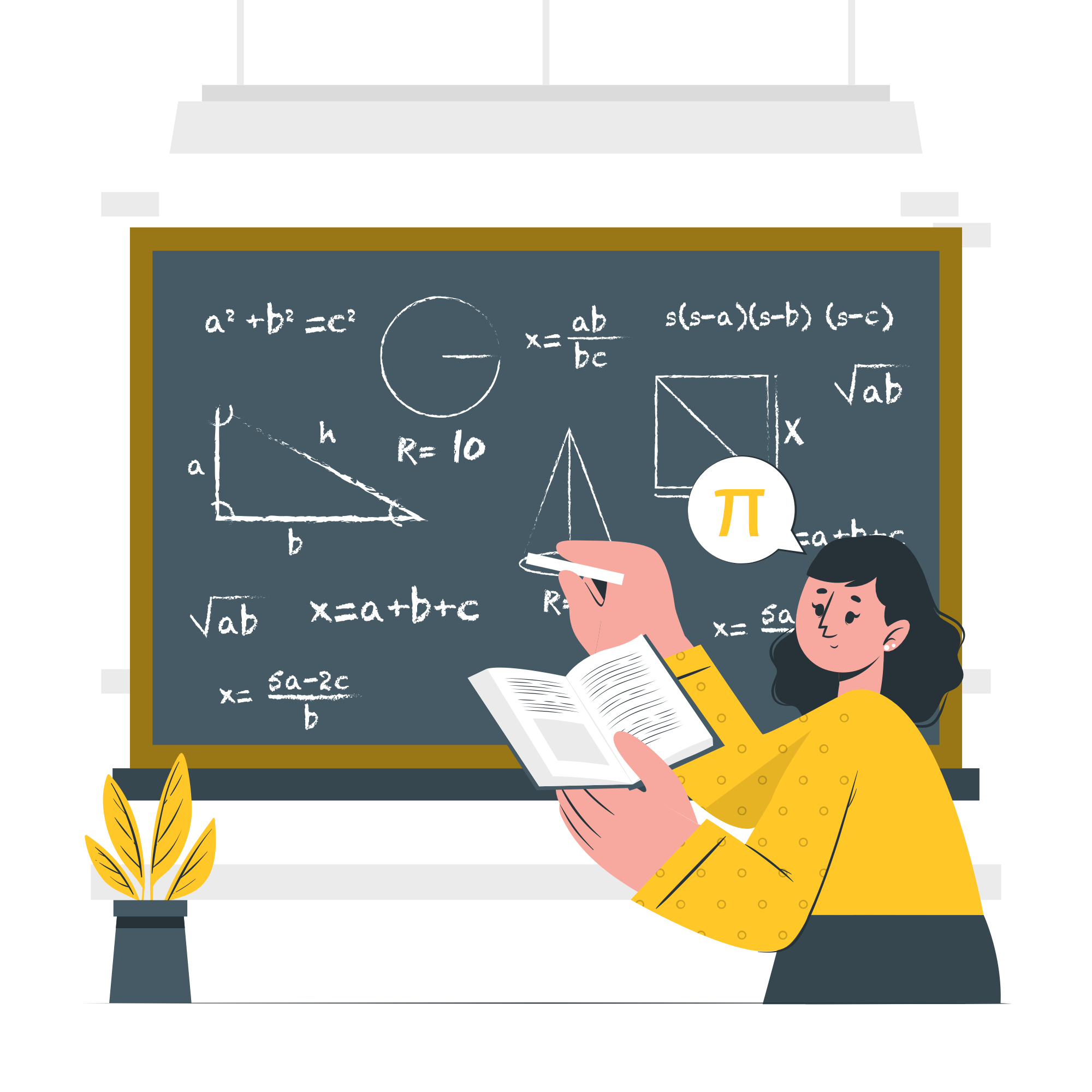 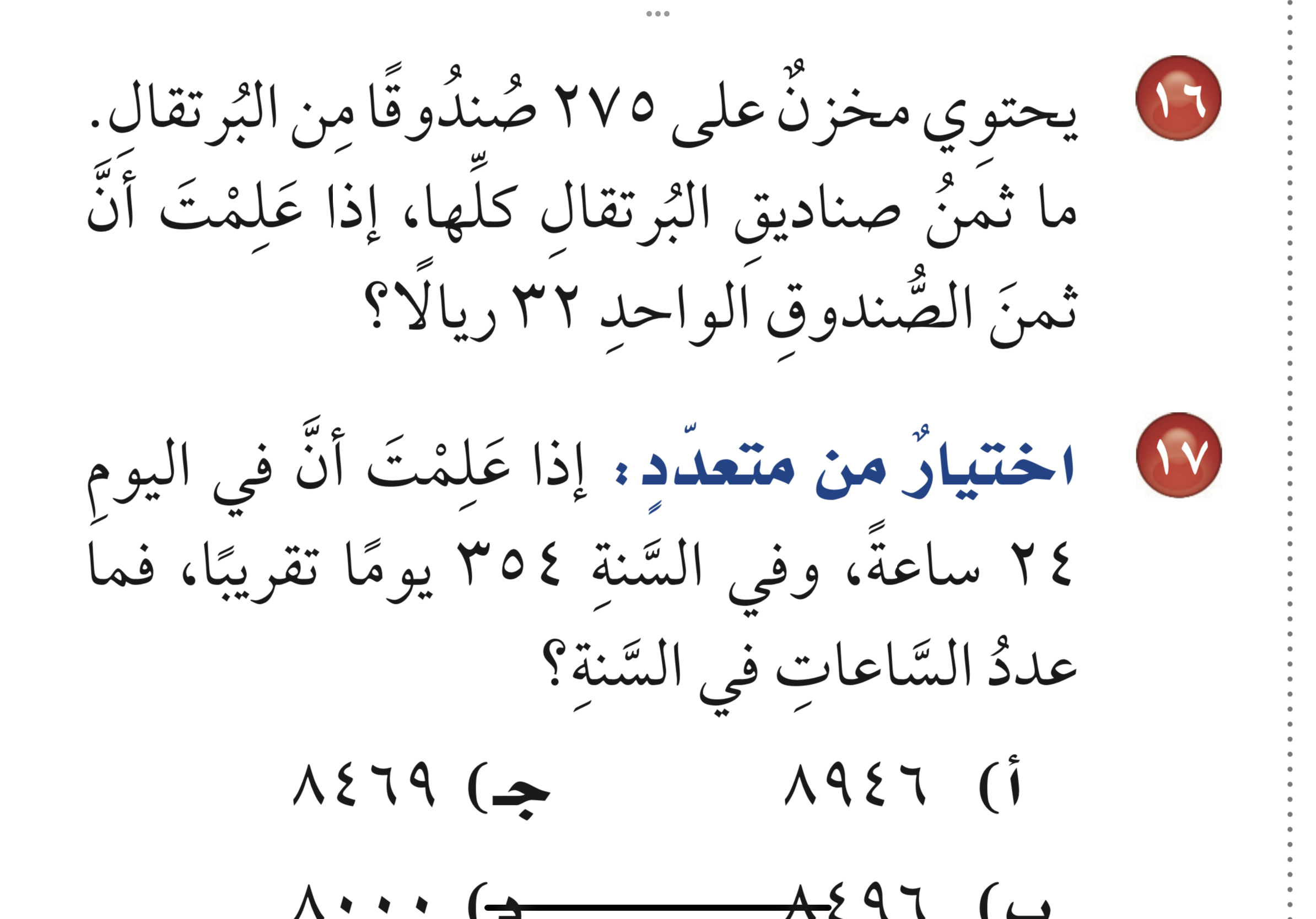 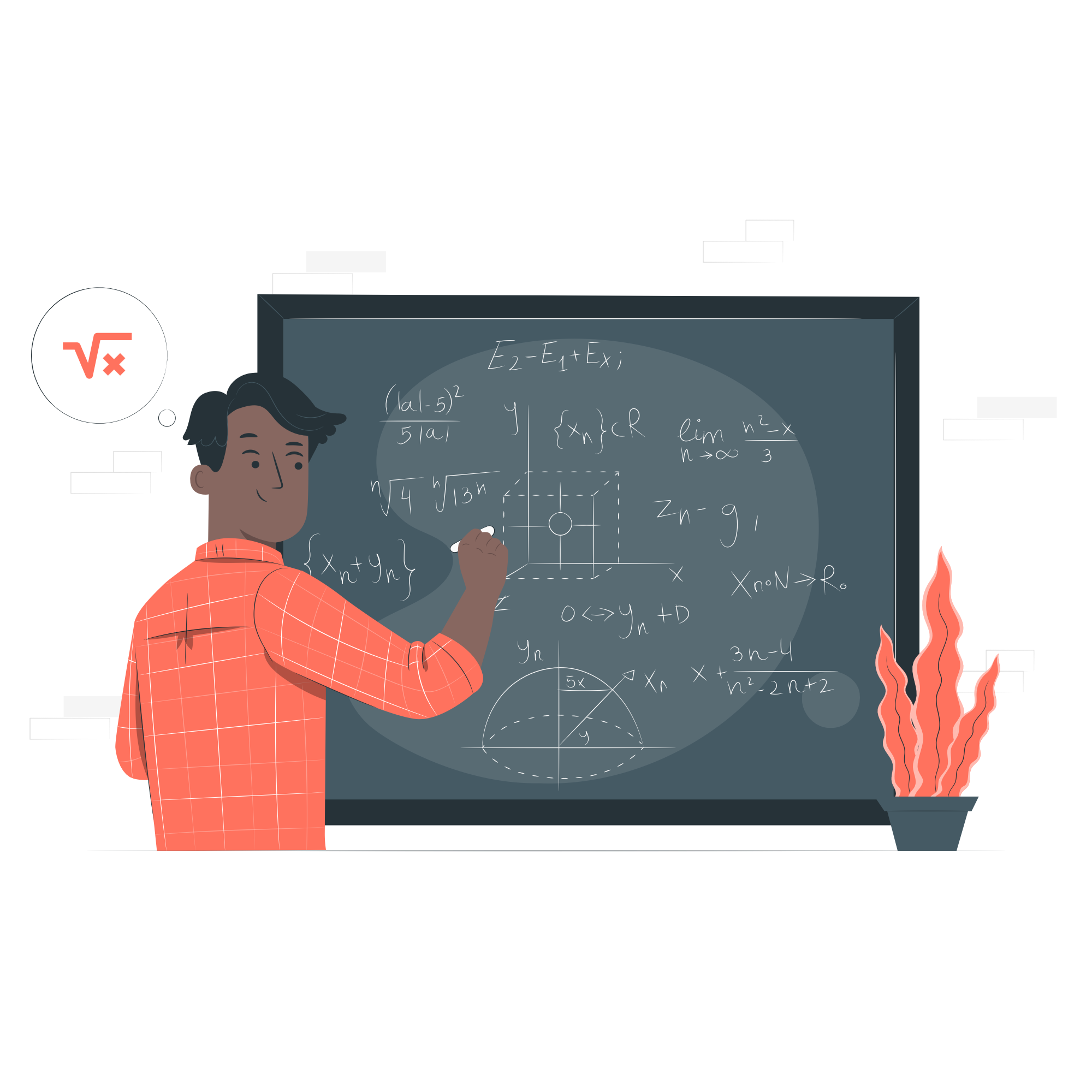 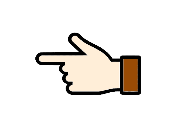 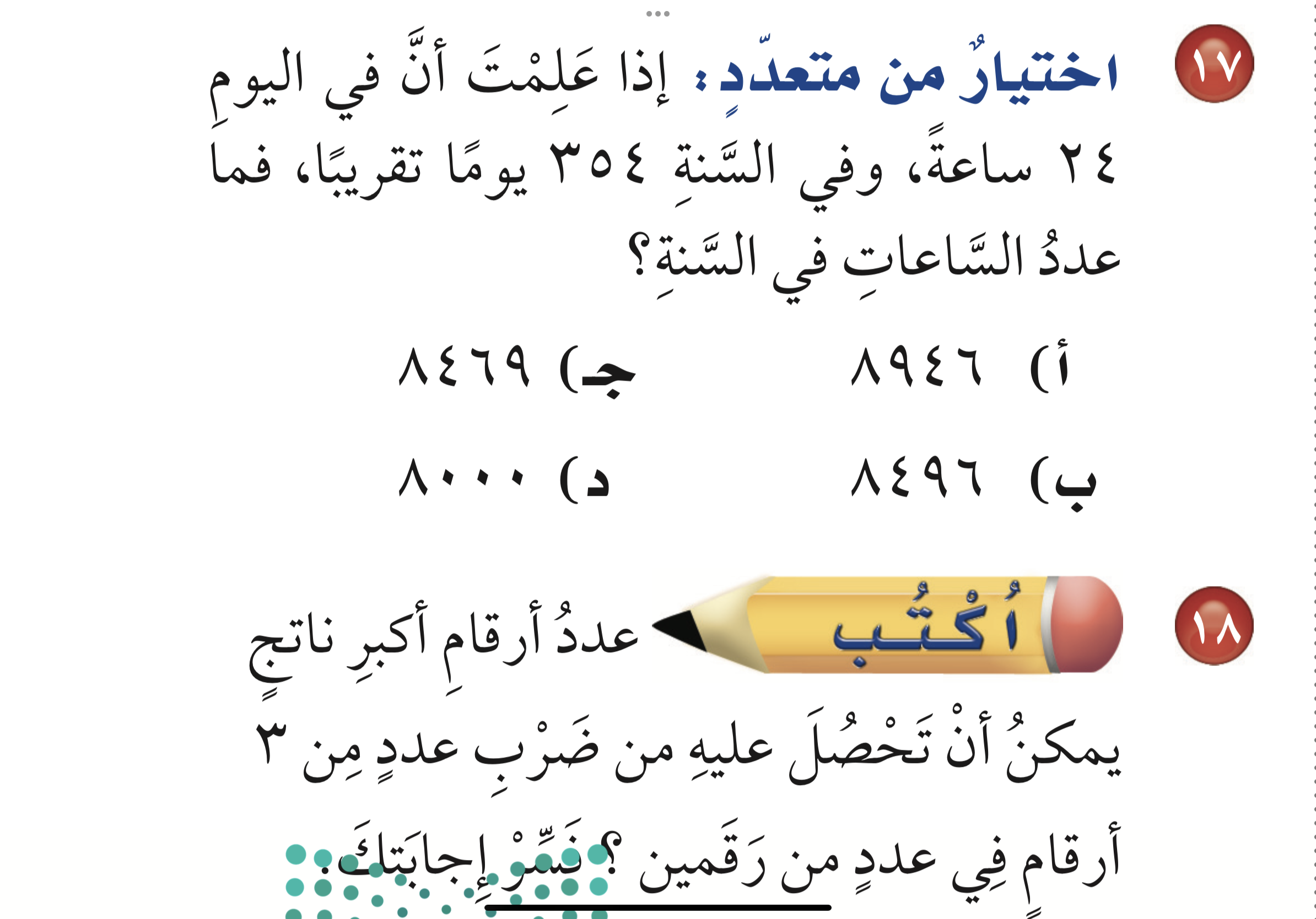 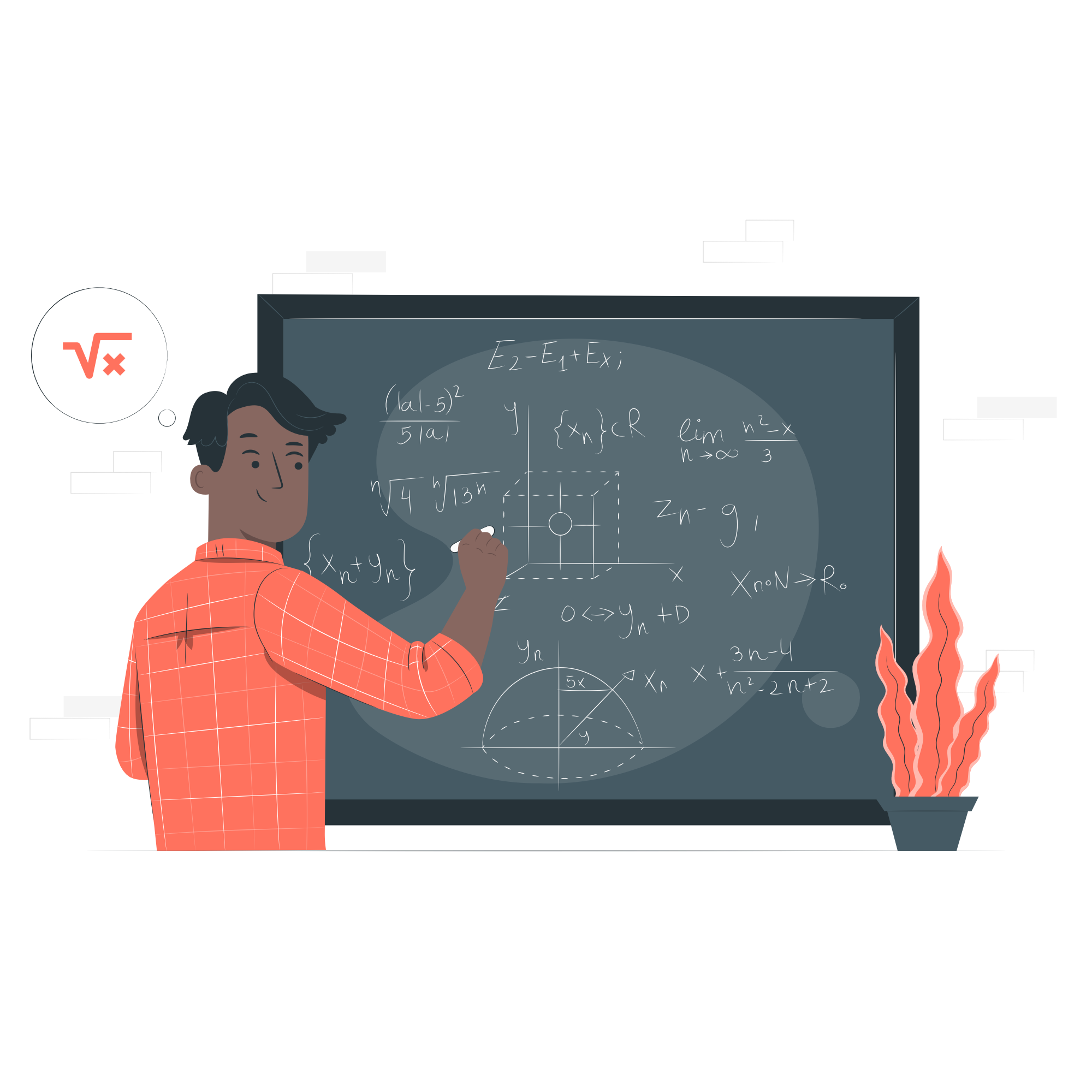 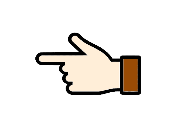 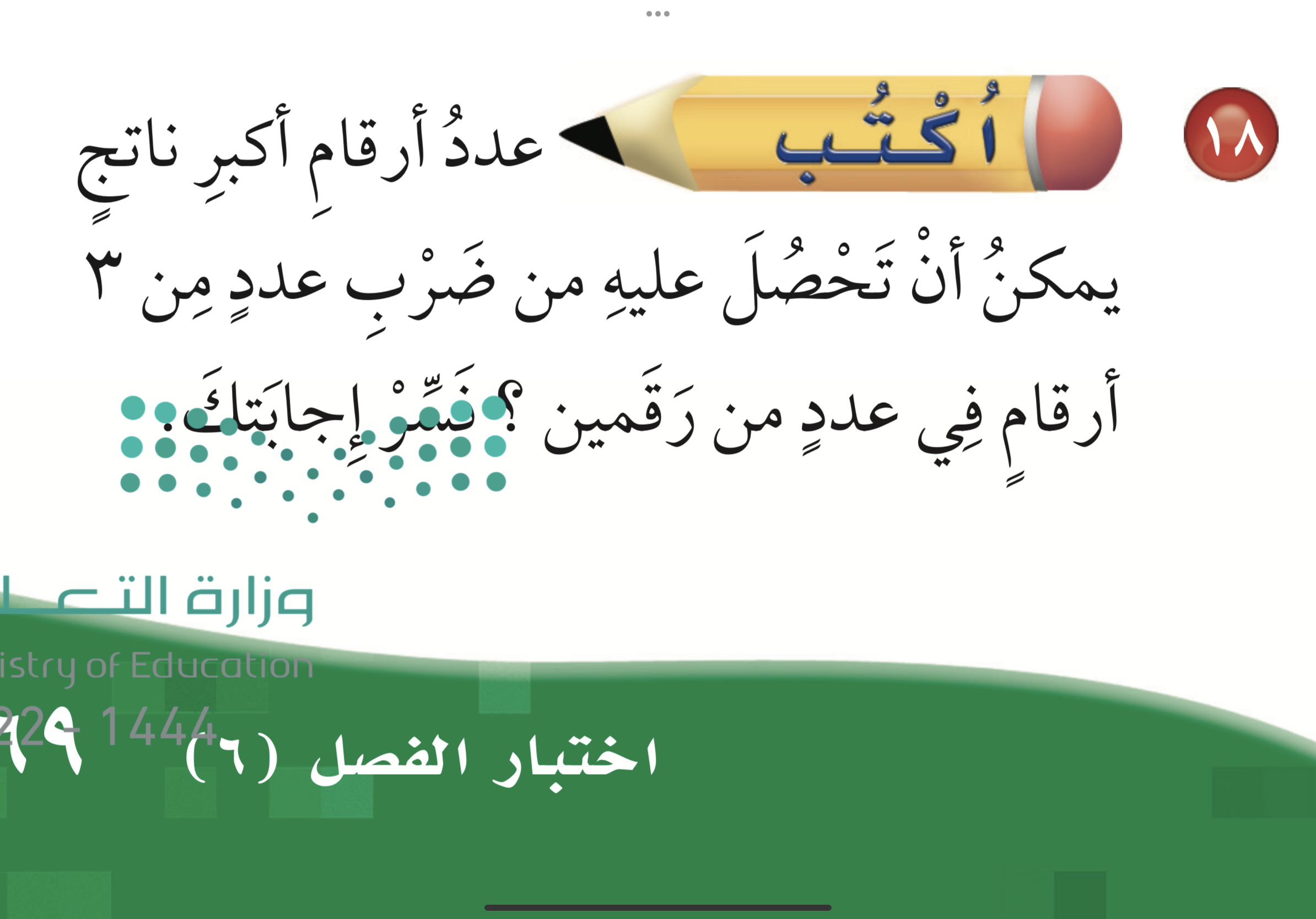 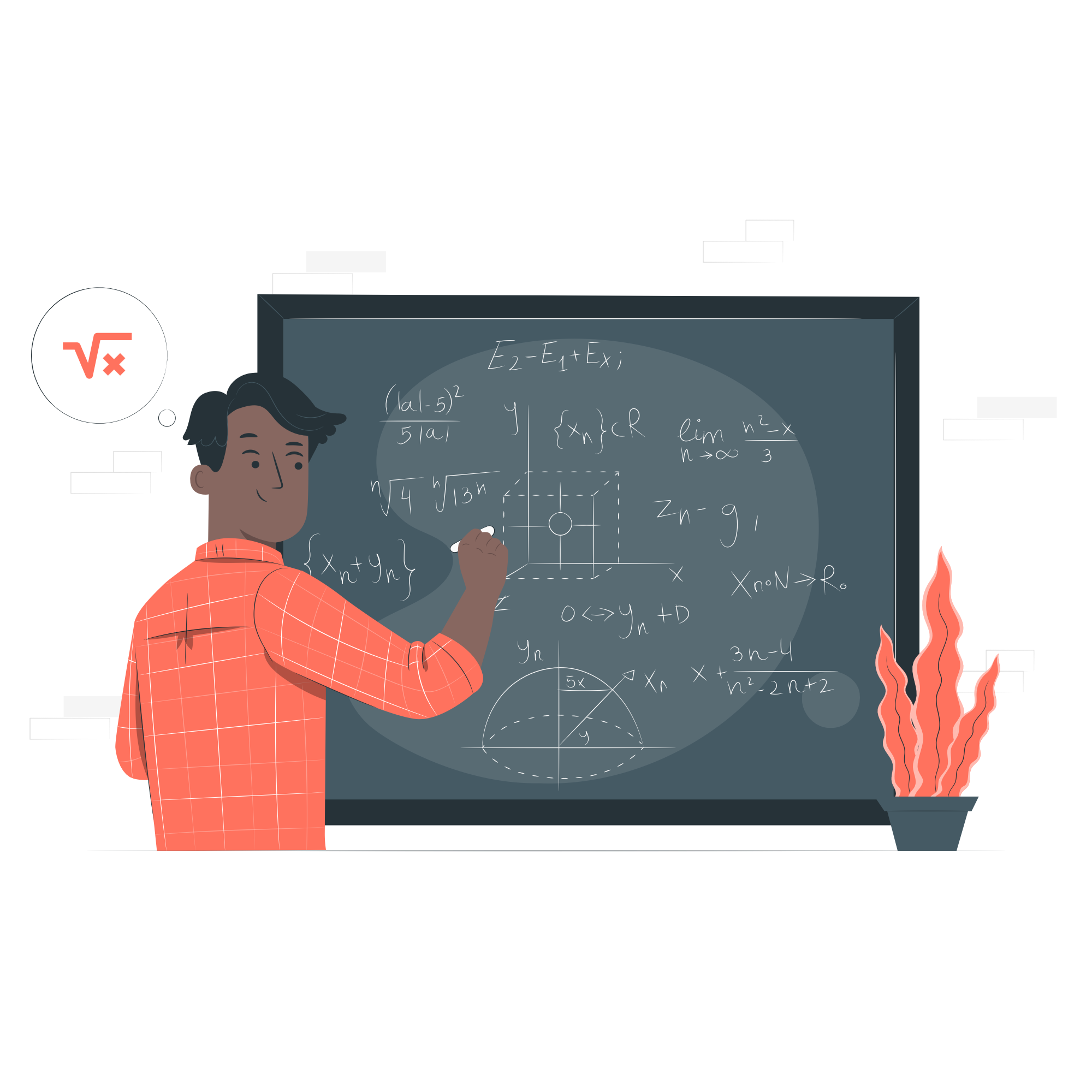 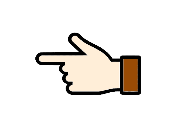